Poblamiento de América
De Asia a América
Existen  varias teorías relacionadas con  el Poblamiento de América.
2
[Speaker Notes: © Copyright Showeet.com: plantillas gratuitas de PowerPoint]
A través de estos elementos  se sabe que los grupos que llegaron  estaban  formados por alrededor de cien integrantes y eran nómadas.
3
[Speaker Notes: © Copyright Showeet.com: plantillas gratuitas de PowerPoint]
Los  primeros  americanos  se trasladaron de un lugar a otro porque tenían que conseguir alimentos; por ejemplo, animales  mediante la caza, frutas y platas por medio de la recolección. 
Vivian en Cuevas o construían refugios de ramas  y hojas, se  vestían con pieles de animales y utilizaban navajas y hachas de piedra o de hueso, así como cuerdas y redes.
[Speaker Notes: © Copyright Showeet.com: plantillas gratuitas de PowerPoint]
EL TÍTULO SE ESCRIBE AQUÍ
Lorem ipsum dolor sit amet, consectetur adipiscing elit. Ut gravida eros erat. Proin a tellus sed risus lobortis sagittis eu quis est. Duis ut aliquam nisi. Suspendisse vehicula mi diam, sit amet lacinia massa sodales ac. Fusce condimentum egestas nunc a maximus.
Quisque et orci purus. Proin dolor mi, ultrices sit amet ipsum placerat, congue mattis turpis. Donec vestibulum eros eget mauris dignissim, ut ultricies dolor viverra. Phasellus efficitur ante nec sem convallis, in ornare est accumsan.
5
[Speaker Notes: © Copyright Showeet.com: plantillas gratuitas de PowerPoint]
EL TÍTULO SE ESCRIBE AQUÍ
PUNTO DE COMPARACIÓN 1
PUNTO DE COMPARACIÓN 2
Lorem ipsum dolor sit amet, consectetur adipiscing elit. Ut gravida eros erat. Proin a tellus sed risus lobortis sagittis eu quis est. Duis ut aliquam nisi. Suspendisse vehicula mi diam, sit amet lacinia massa sodales ac. Fusce condimentum egestas nunc a maximus.Quisque et orci purus. Proin dolor mi, ultrices sit amet ipsum placerat, congue mattis turpis. Donec vestibulum eros eget mauris dignissim, ut ultricies dolor viverra. Phasellus efficitur ante nec sem convallis, in ornare est accumsan.
Lorem ipsum dolor sit amet, consectetur adipiscing elit. Ut gravida eros erat. Proin a tellus sed risus lobortis sagittis eu quis est. Duis ut aliquam nisi. Suspendisse vehicula mi diam, sit amet lacinia massa sodales ac. Fusce condimentum egestas nunc a maximus.Quisque et orci purus. Proin dolor mi, ultrices sit amet ipsum placerat, congue mattis turpis. Donec vestibulum eros eget mauris dignissim, ut ultricies dolor viverra. Phasellus efficitur ante nec sem convallis, in ornare est accumsan.
6
El título se escribe aquí
Lorem ipsum dolor sit amet, consectetur adipiscing elit. Ut gravida eros erat. Proin a tellus sed risus lobortis sagittis eu quis est. Duis ut aliquam nisi. Suspendisse vehicula mi diam, sit amet lacinia massa sodales ac. Fusce condimentum egestas nunc a maximus.
Quisque et orci purus. Proin dolor mi, ultrices sit amet ipsum placerat, congue mattis turpis. Donec vestibulum eros eget mauris dignissim, ut ultricies dolor viverra. Phasellus efficitur ante nec sem convallis, in ornare est accumsan.
7
EL TÍTULO SE ESCRIBE AQUÍ
8
[Speaker Notes: © Copyright Showeet.com: plantillas gratuitas de PowerPoint]
MUCHASGRACIAS
WWW. CASADEESQUIALPINE.COM
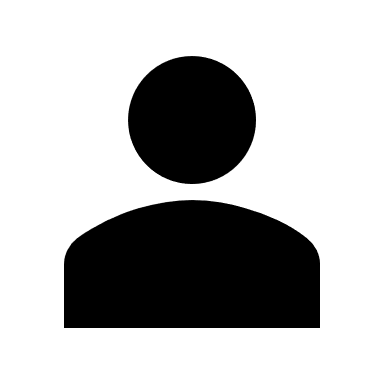 NAIARA PADILLA
+34 678 00 00 00
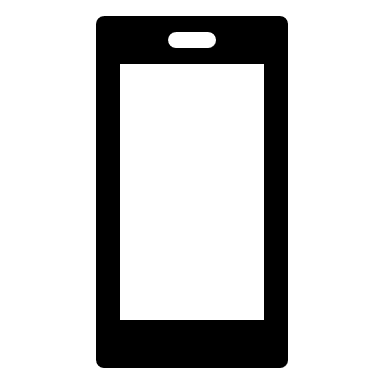 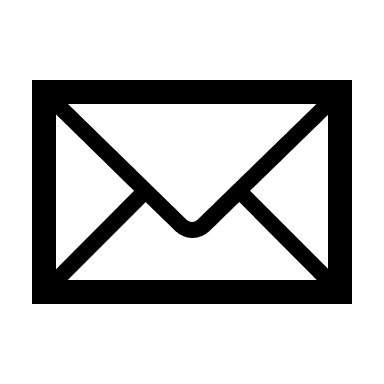 naiara@casadeesquialpine.com
Personalizar esta plantilla
Comentarios e instrucciones de edición de plantilla
11